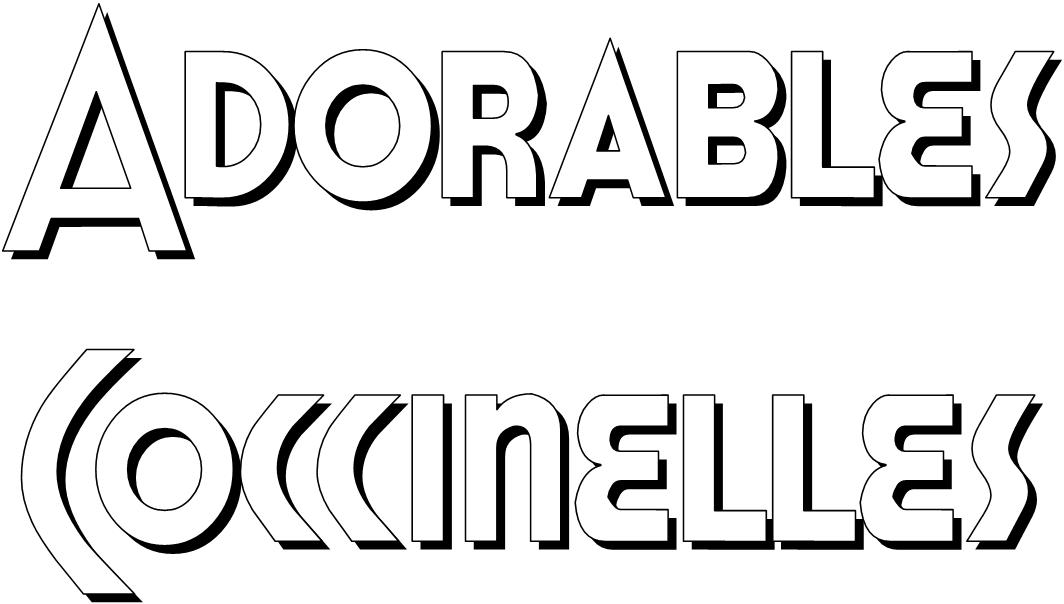 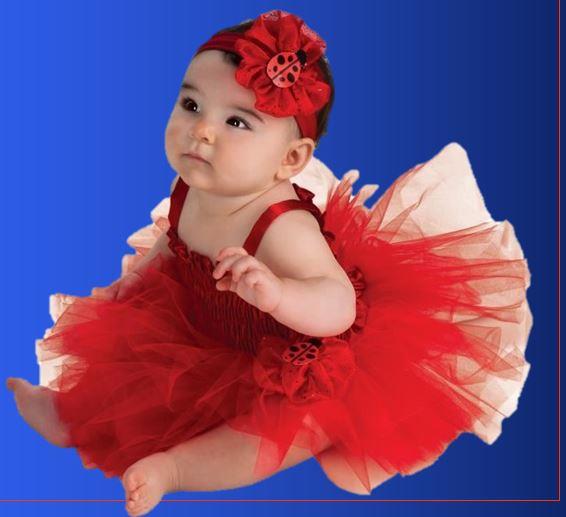 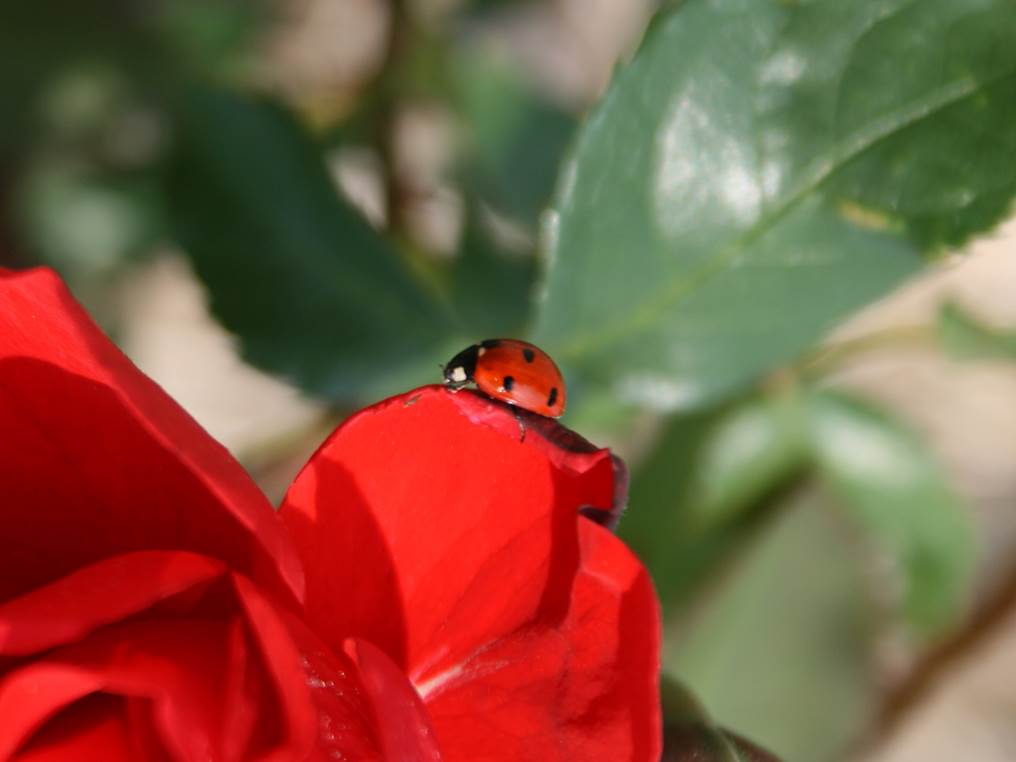 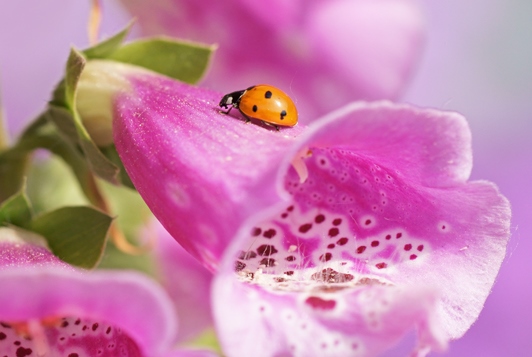 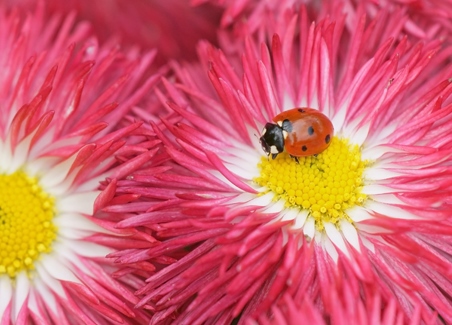 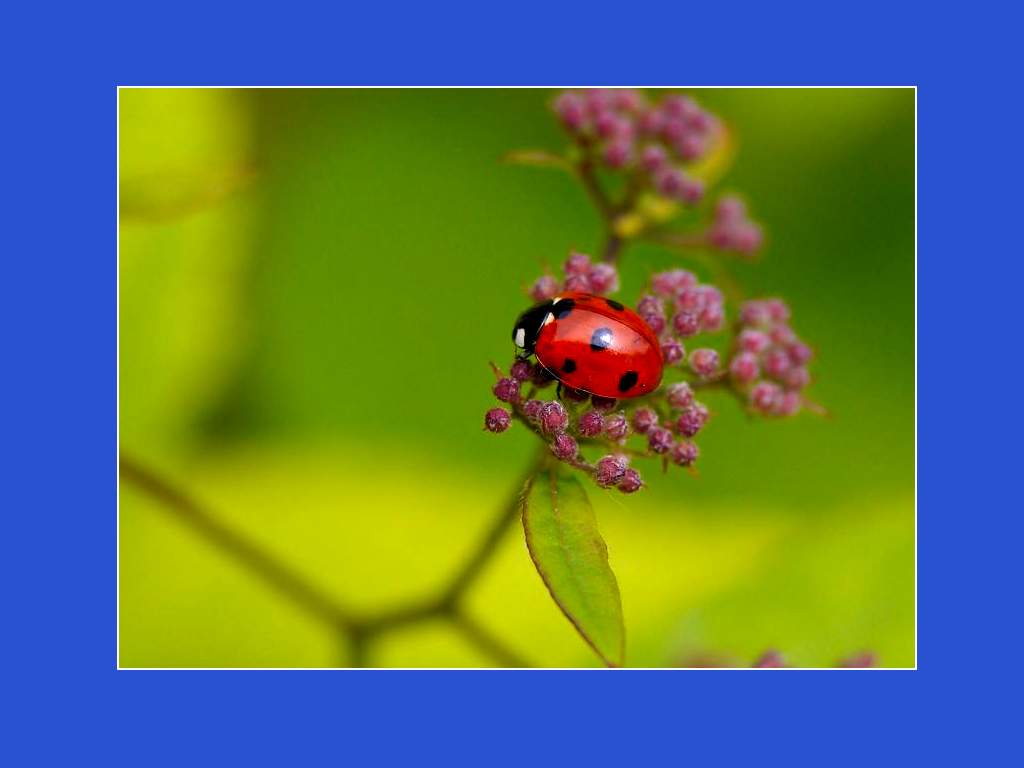 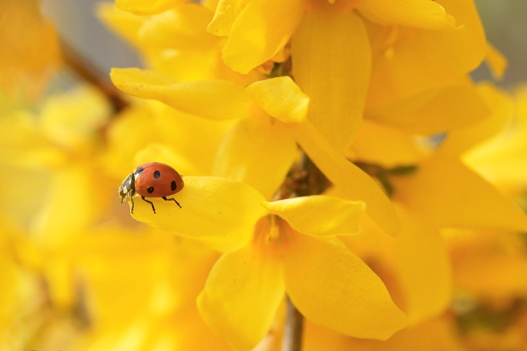 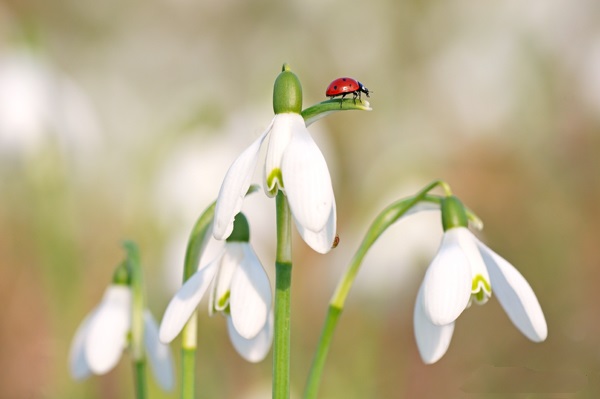 Au Moyen Âge, les gens croyaient que  les  COCCINELLES  étaient envoyées par les cieux pour sauver la récolte. 


POURQUOI ?
Parce que les coccinelles dévorent les pucerons 





			et autres bestioles 
			nuisibles aux plantes, 
			notamment les cochenilles.
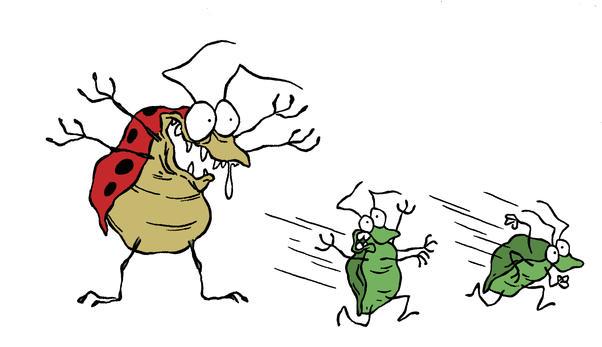 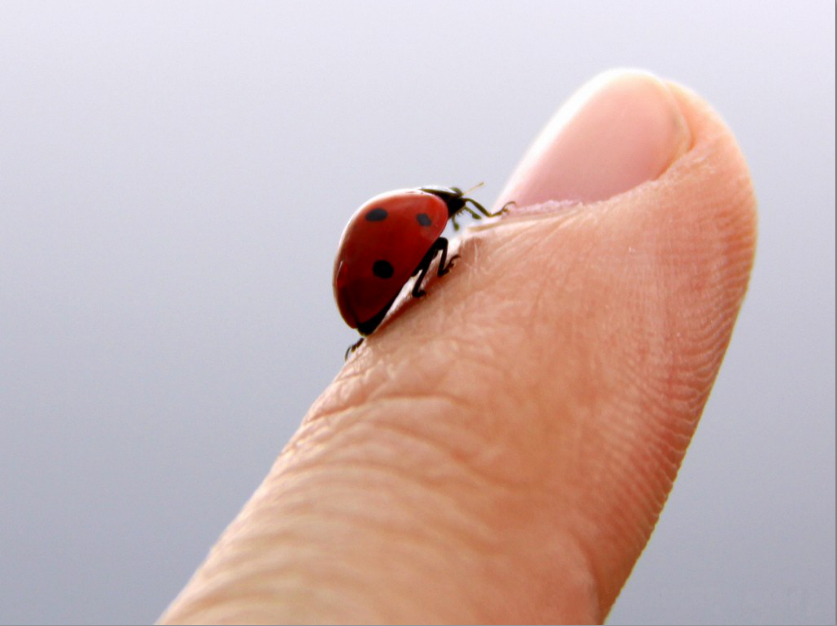 C’est pourquoi les gens de la campagne, 
			qui n’ont que faire des noms savants,
			les appellent tout simplement 

			les «Bêtes du bon Dieu».
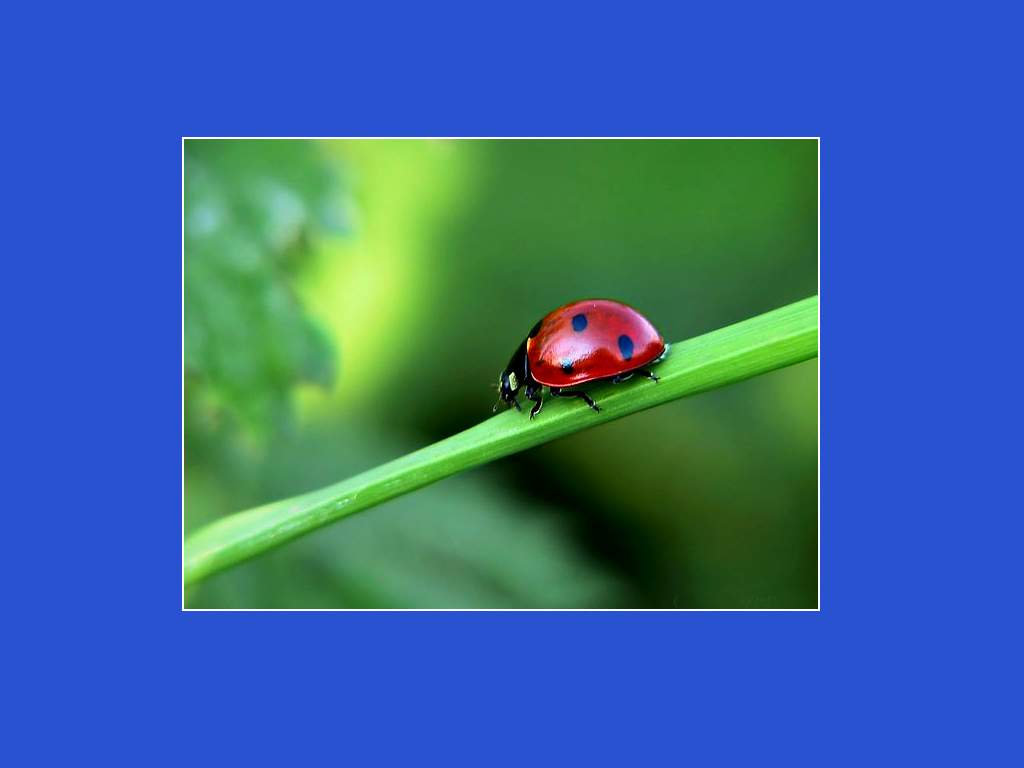 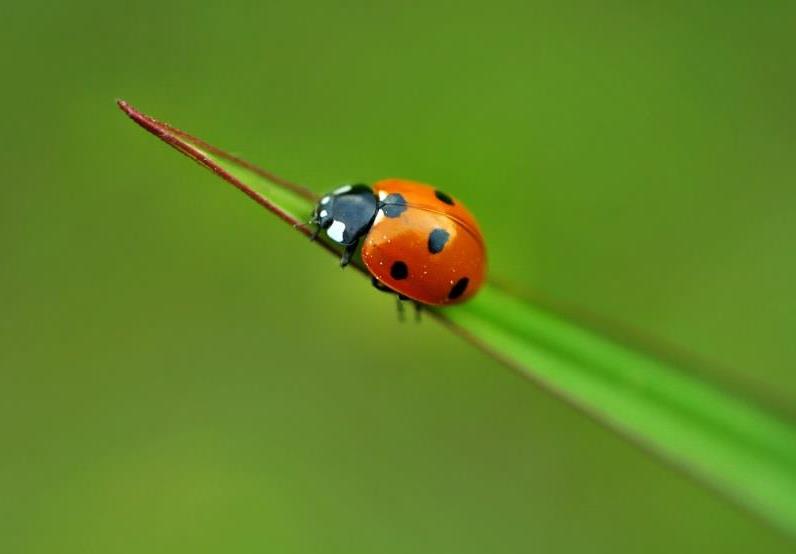 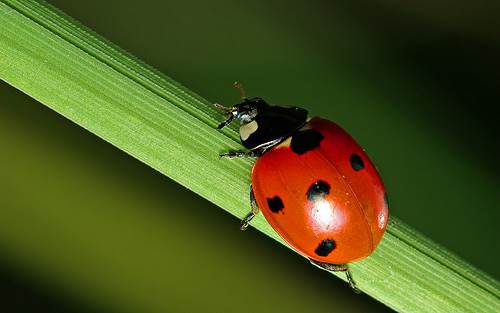 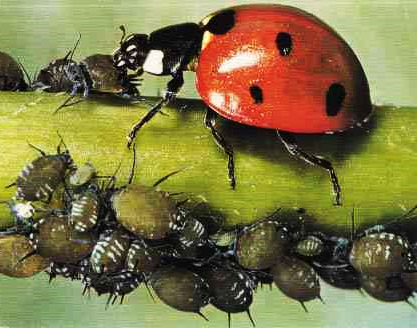 Tous les jardiniers connaissent ce petit insecte 
aux élytres rouges tâchetées, prédateur des pucerons.
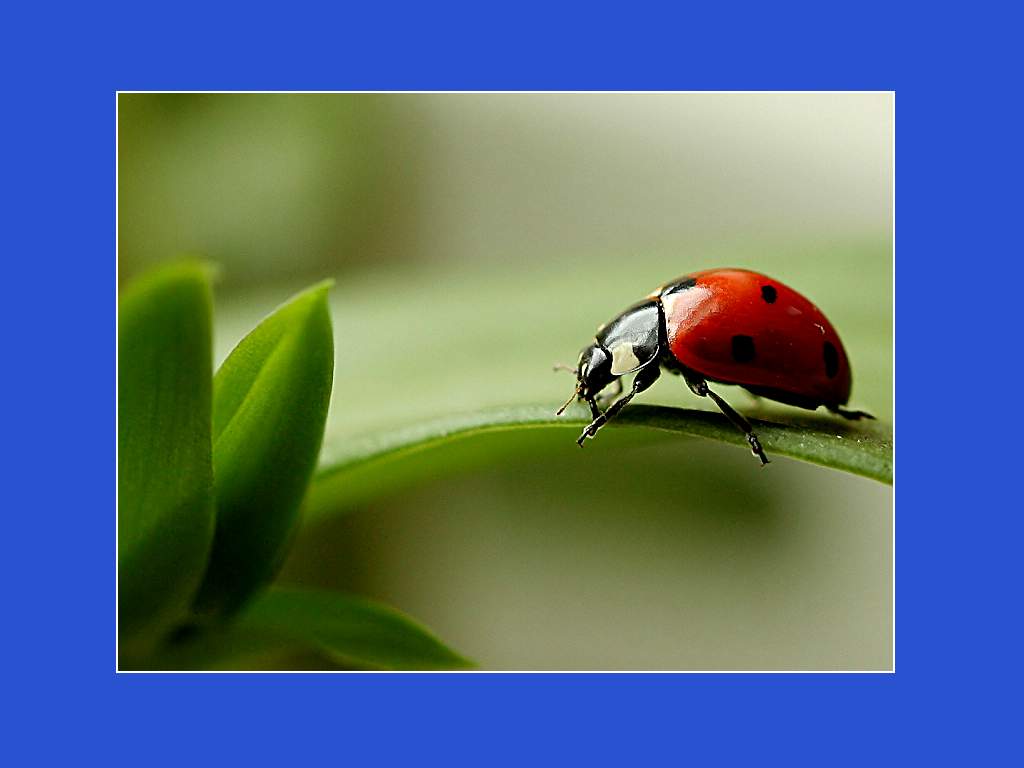 La coccinelle est un coléoptère.
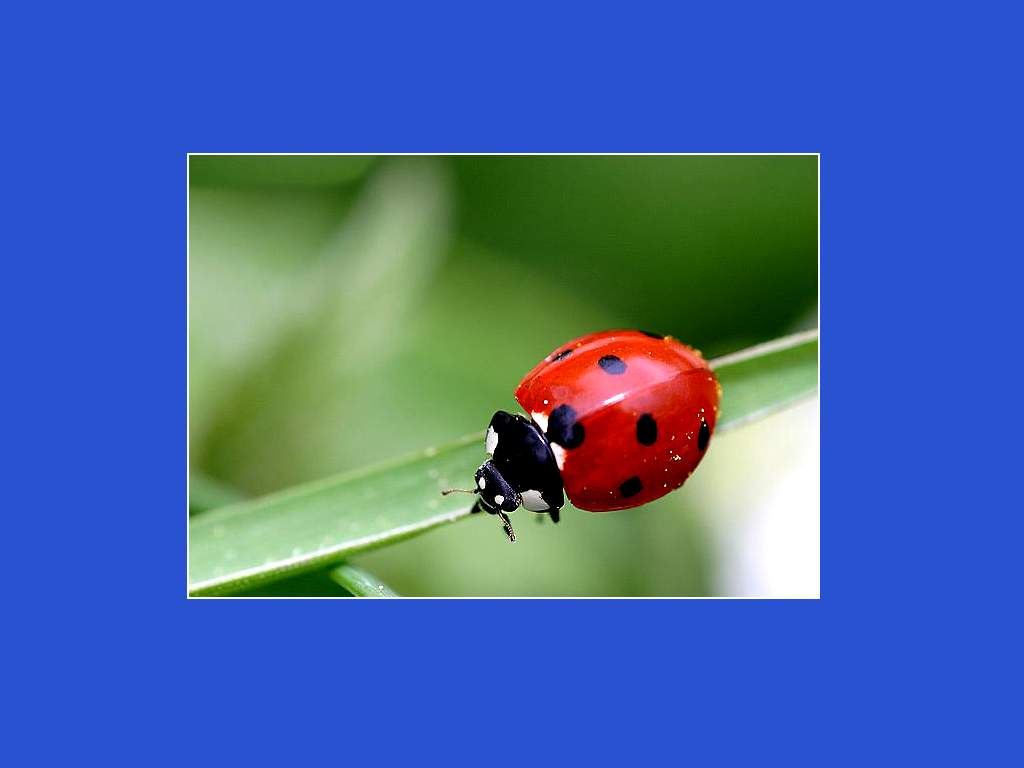 On trouve  plus  de  500 espèces de coccinelles 
à travers le monde.
Des coccinelles, il y en a des rouges, 
des noires, des jaunes, des oranges, 
des bicolores, avec de 2 à 24 points !
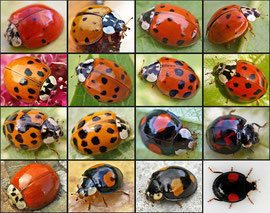 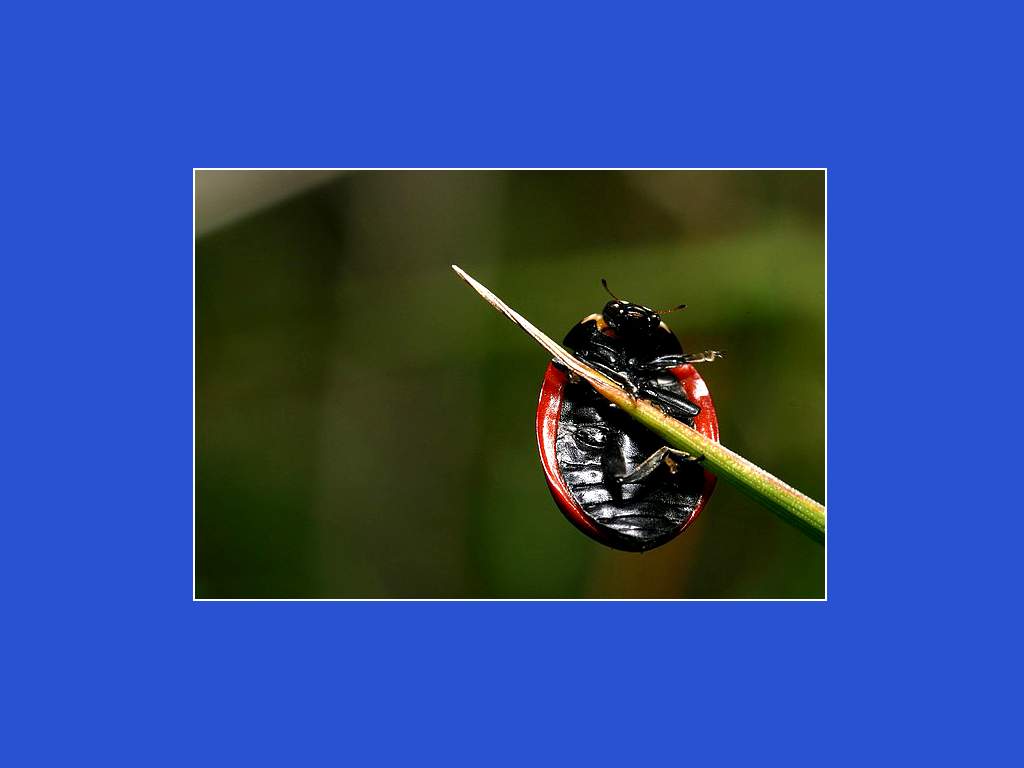 Les coccinelles sortent de leur léthargie au début du printemps, avec les premiers rayons de soleil.
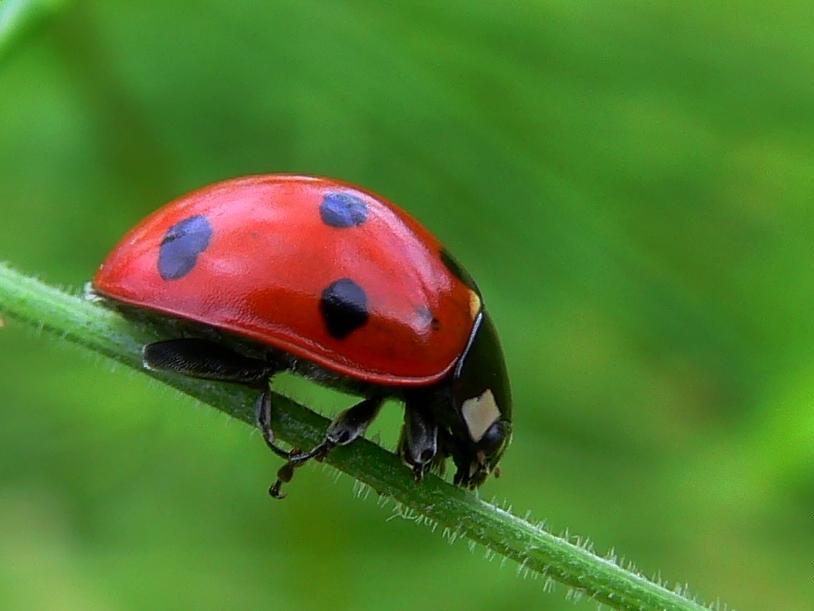 Elles ont hiverné aux pieds des plantes,
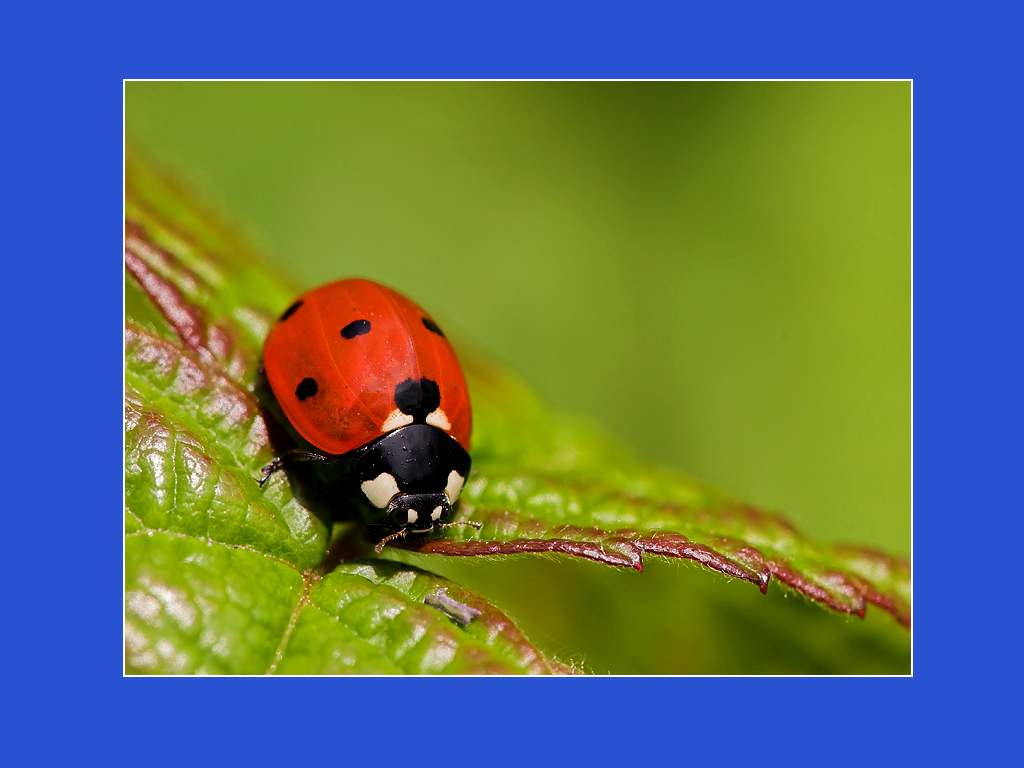 cachées sous les feuilles, sous la mousse, 
ou bien dans un coin d’une remise.
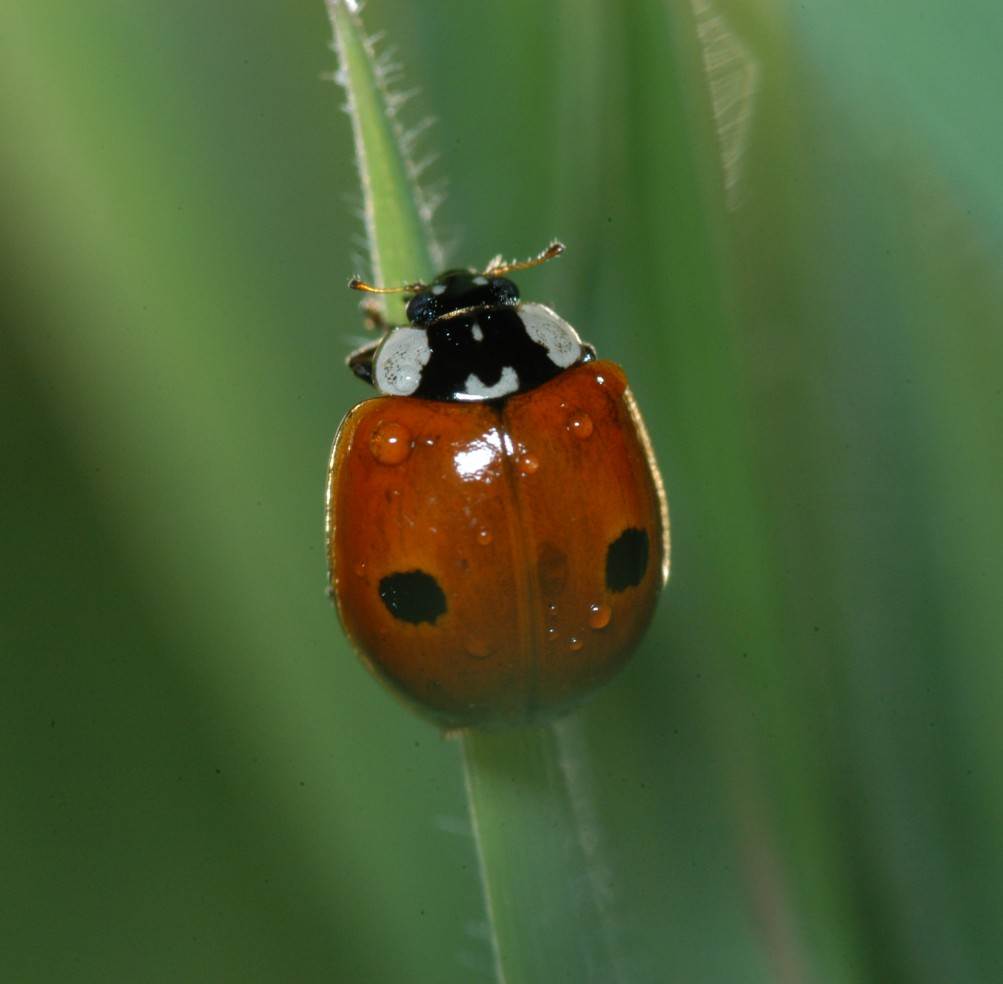 Mais plusieurs ne survivent guère 
plus longtemps qu’un seul été.
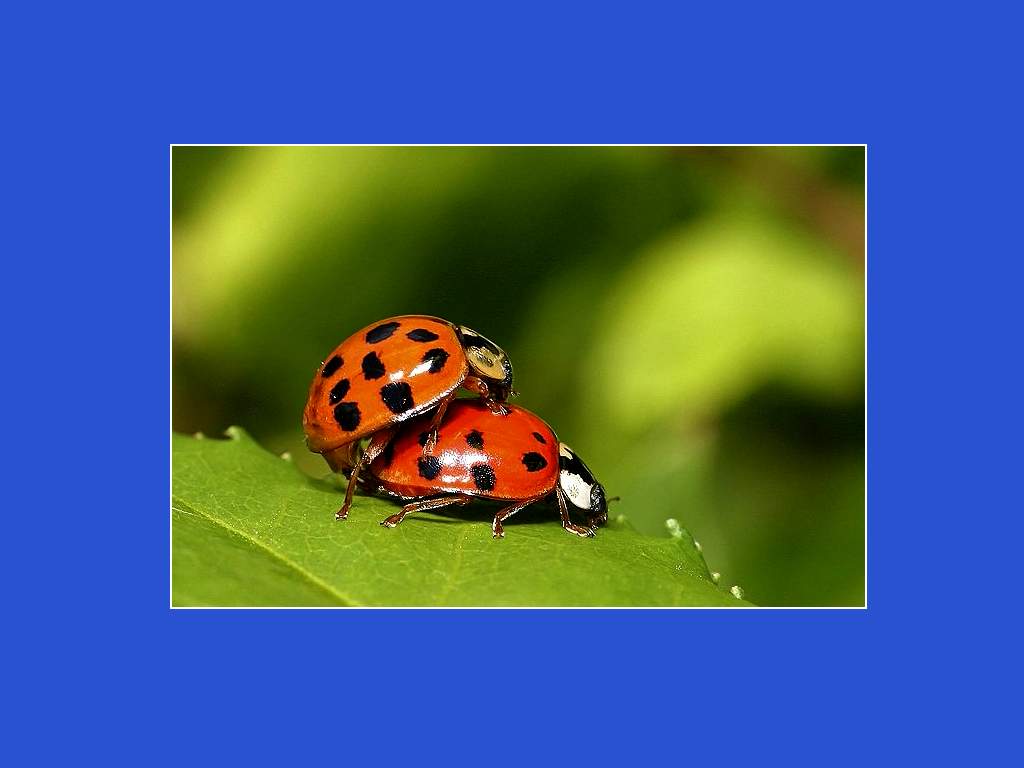 Elles se reproduisent…
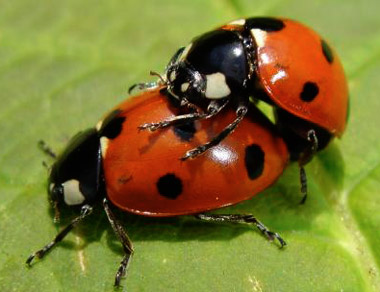 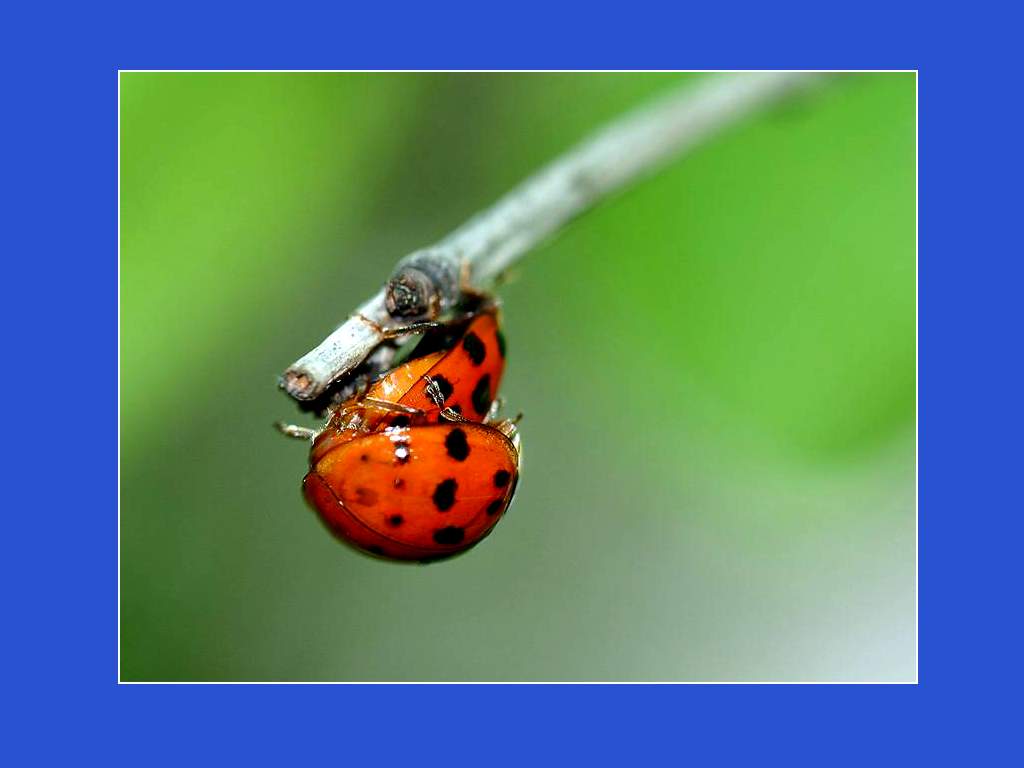 et pondent plusieurs dizaines d’oeufs
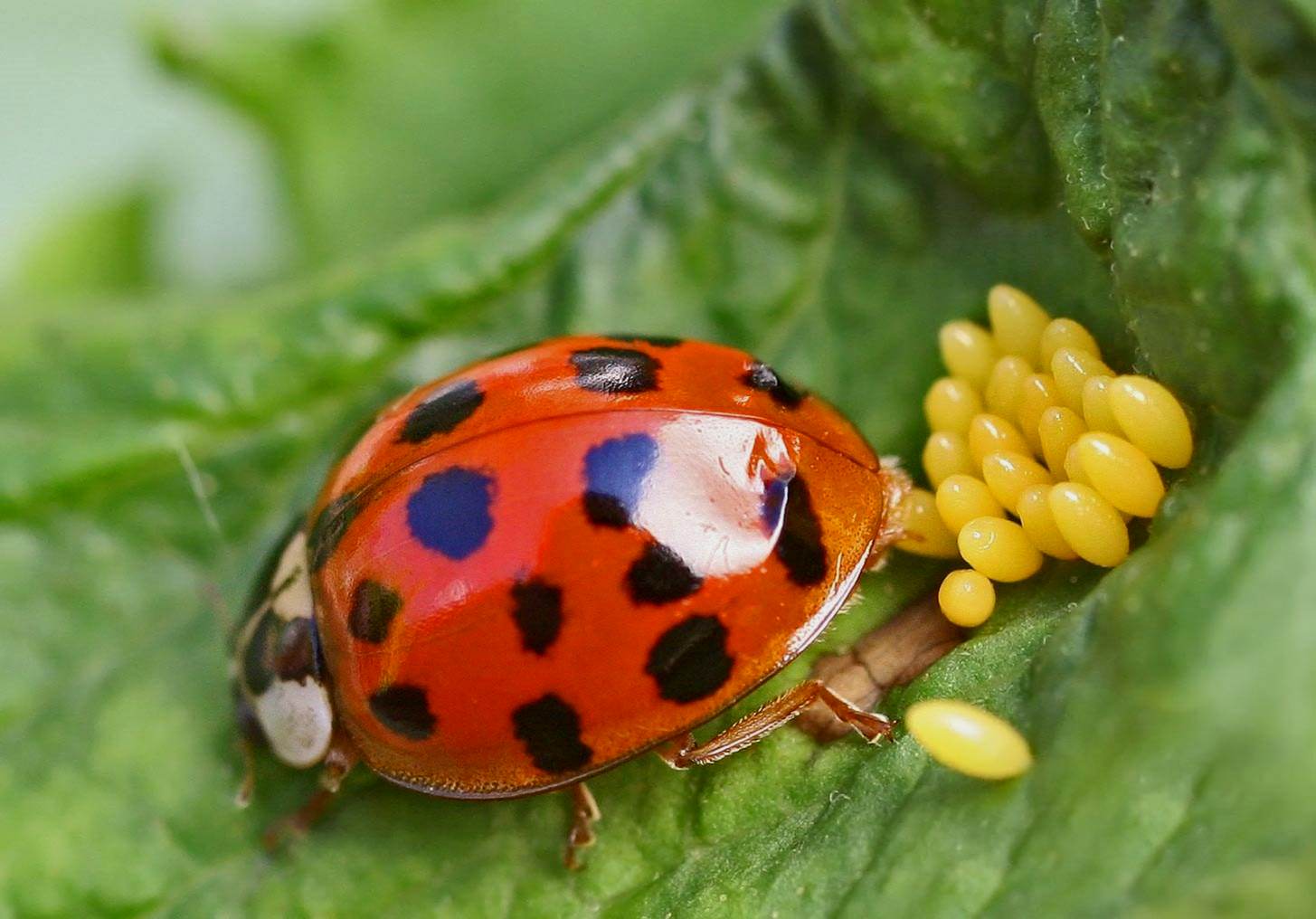 que les femelles déposent à proximité d'une colonie de pucerons, afin que les petits aient rapidement de quoi se nourrir.
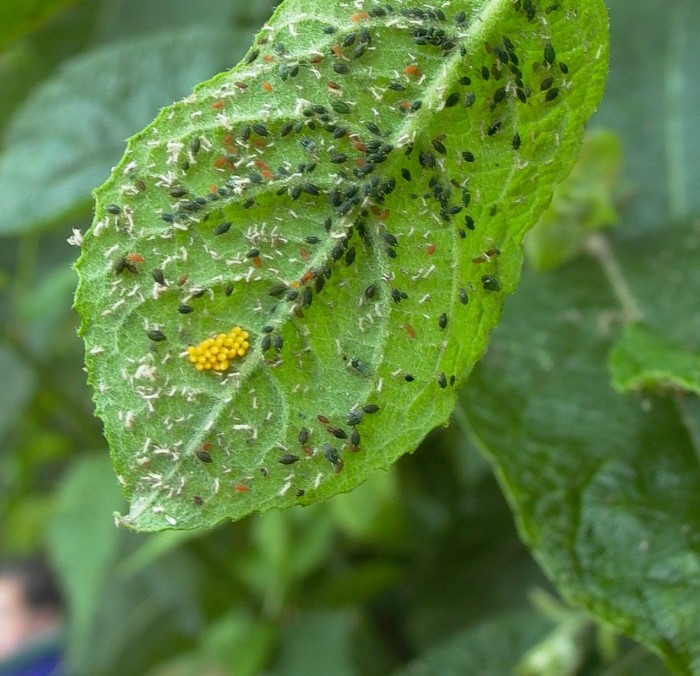 Les oeufs 
éclosent de 5 à 7 jours après la ponte…
et de petites larves fuselées, 
de couleur noir bleuté, métallique, grisâtre, 
font leur apparition…
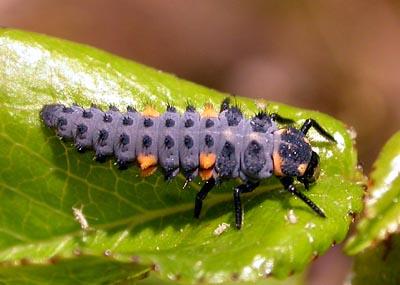 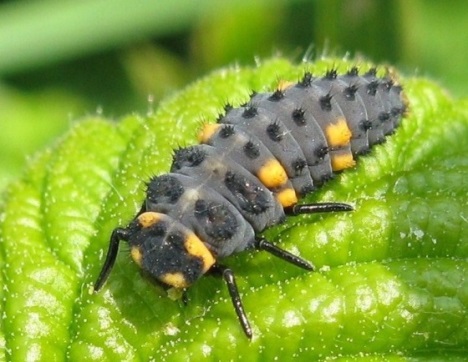 Elles ont un appétit extraordinaire et peuvent dévorer jusqu'à  9 000 pucerons pendant les 3 semaines que dure leur développement.
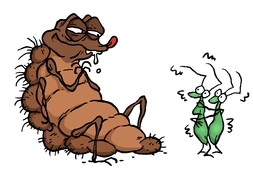 Quel appétit !
La larve se transforme 
ensuite en nymphe,
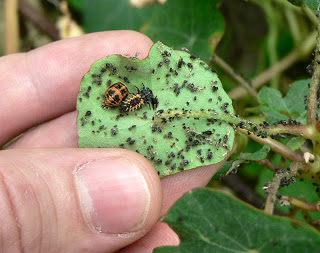 La phase de la nymphose : 


		Les larves fixent leur queue au verso 
		d’une feuille, avec quelques fils de soie. 













		Elles restent ainsi immobiles pendant 8 jours.
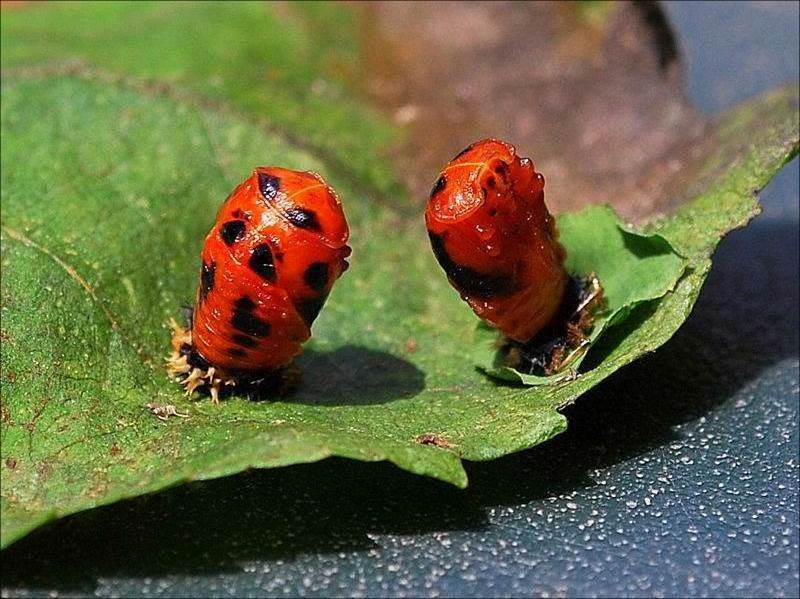 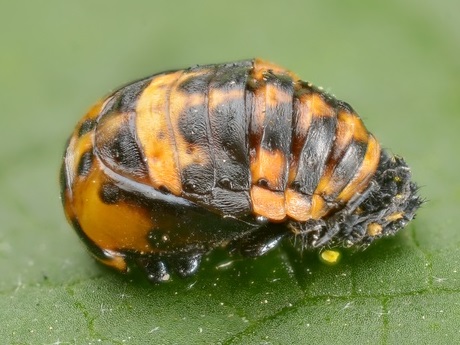 Puis la cuticule se fend…
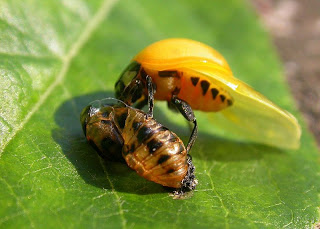 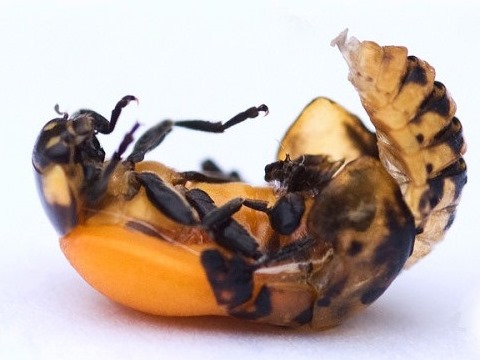 l’adulte, mou
et jaune pâle,  
émerge…
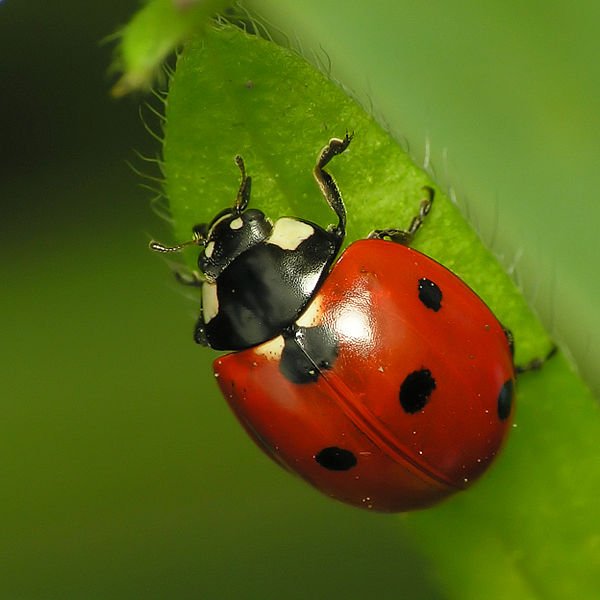 et en 48 heures, 
la coccinelle prend 
sa couleur définitive !
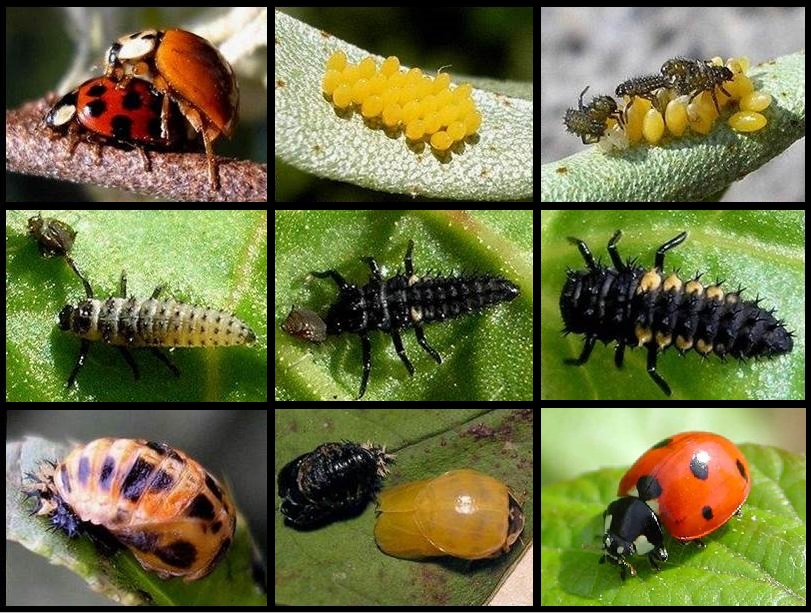 ❶
❷
❸
❹
❺
❻
❽
❼
❾
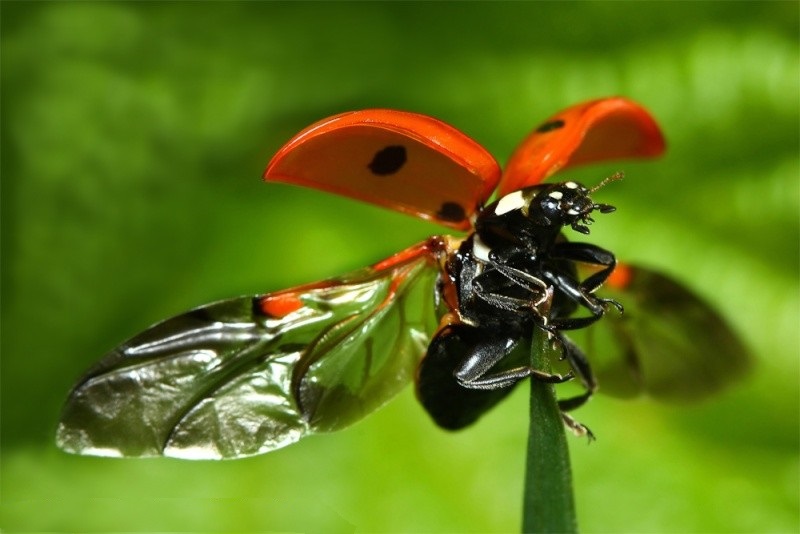 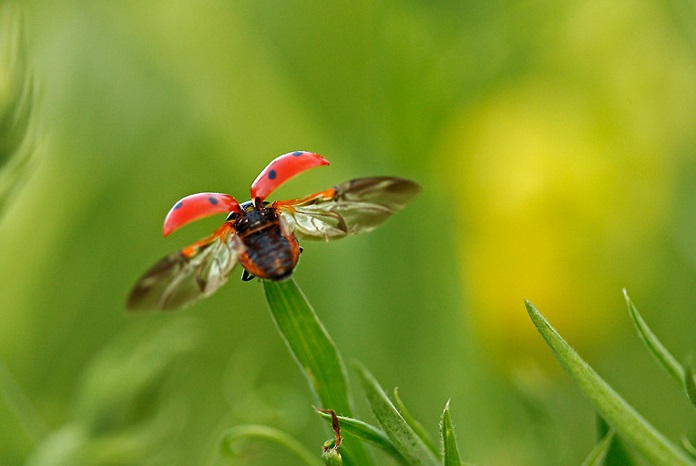 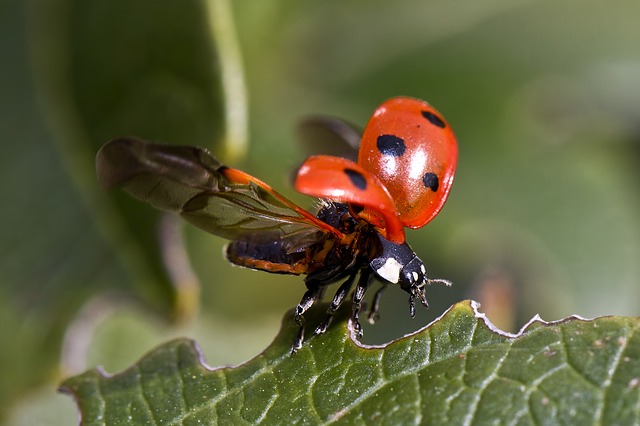 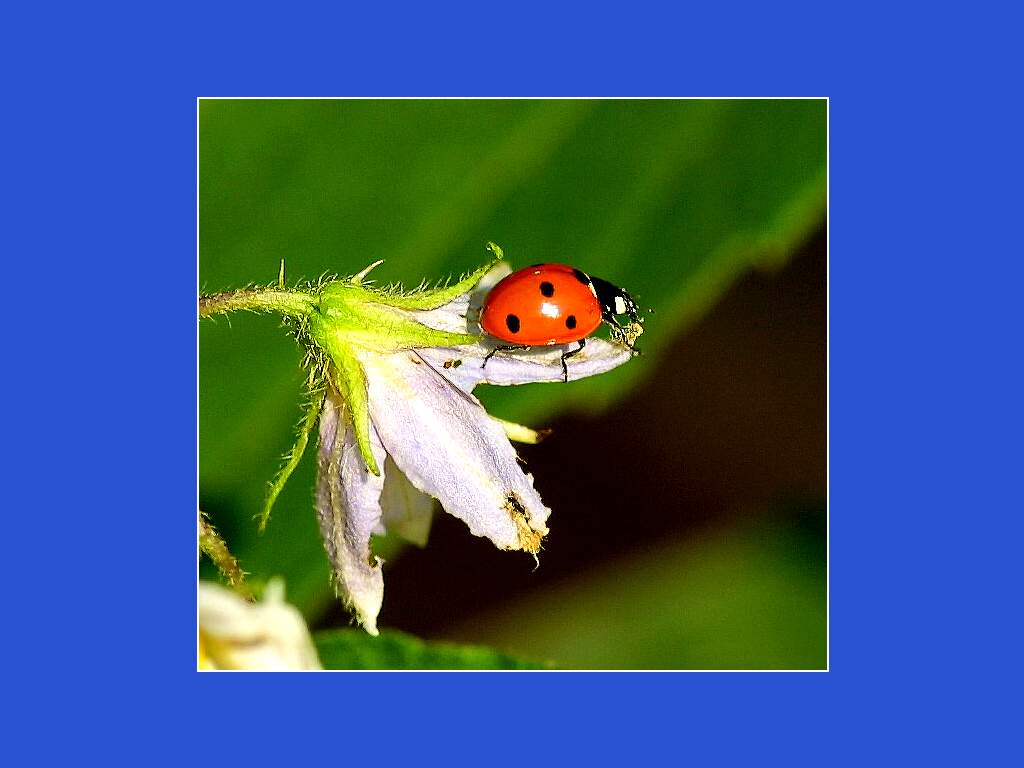 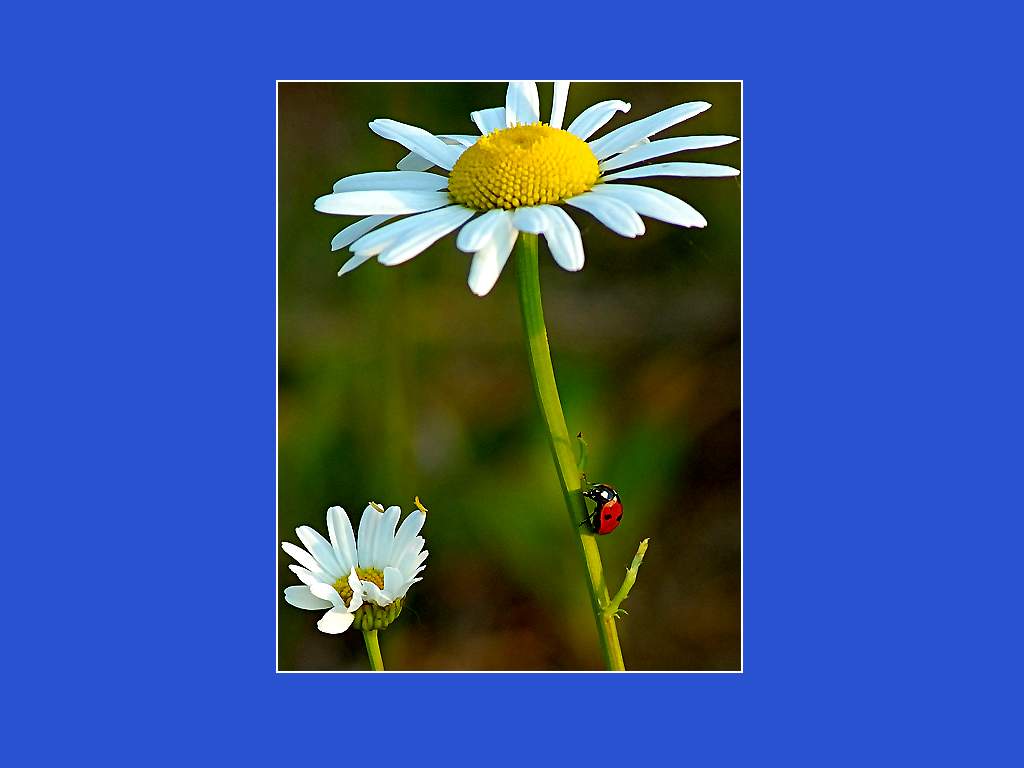 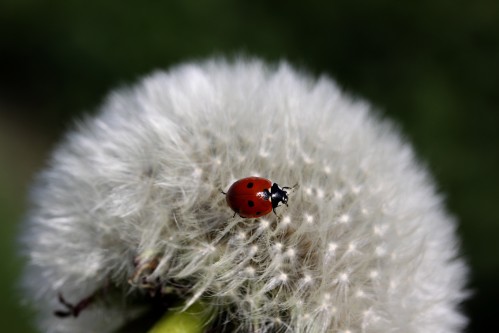 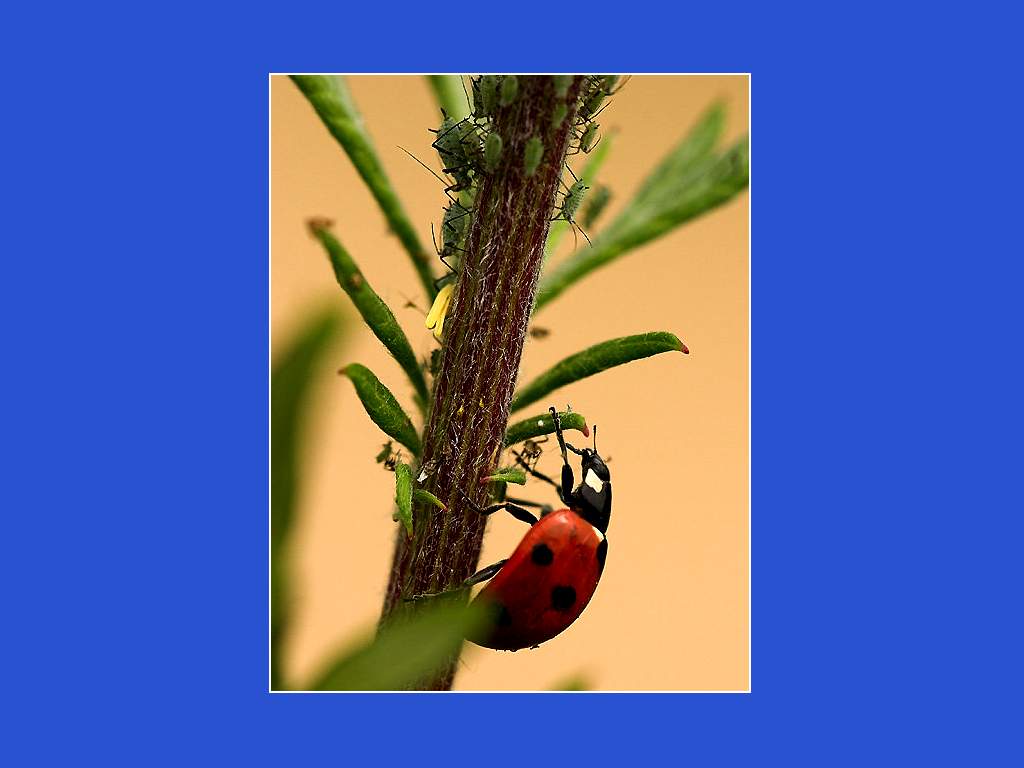 Dans la majorité des cas, les coccinelles se nourrissent essentiellement de pucerons.
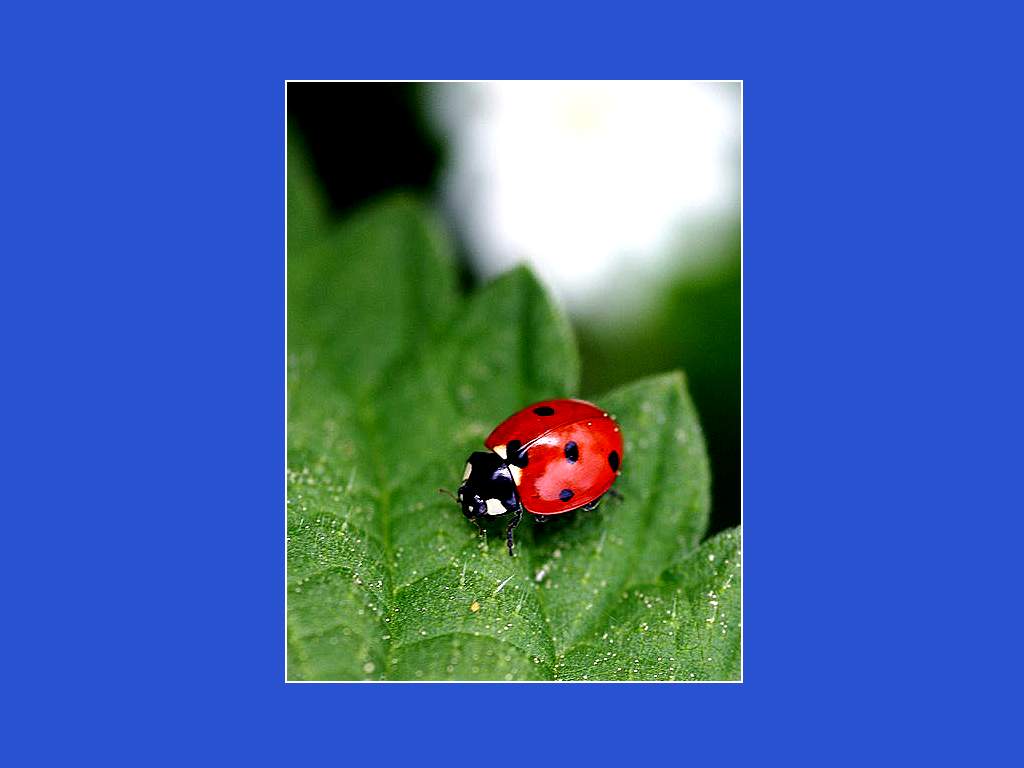 Cet apport de protéines est indispensable à leur croissance,
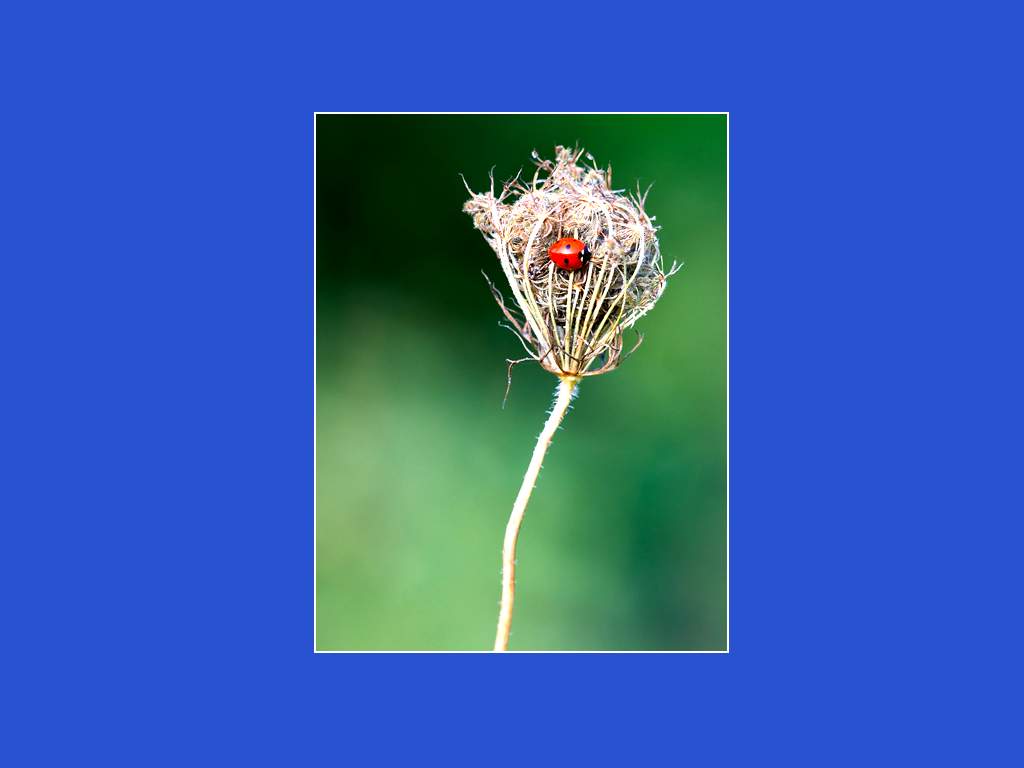 mais il peut varier en fonction des fluctuations 
des populations de pucerons.
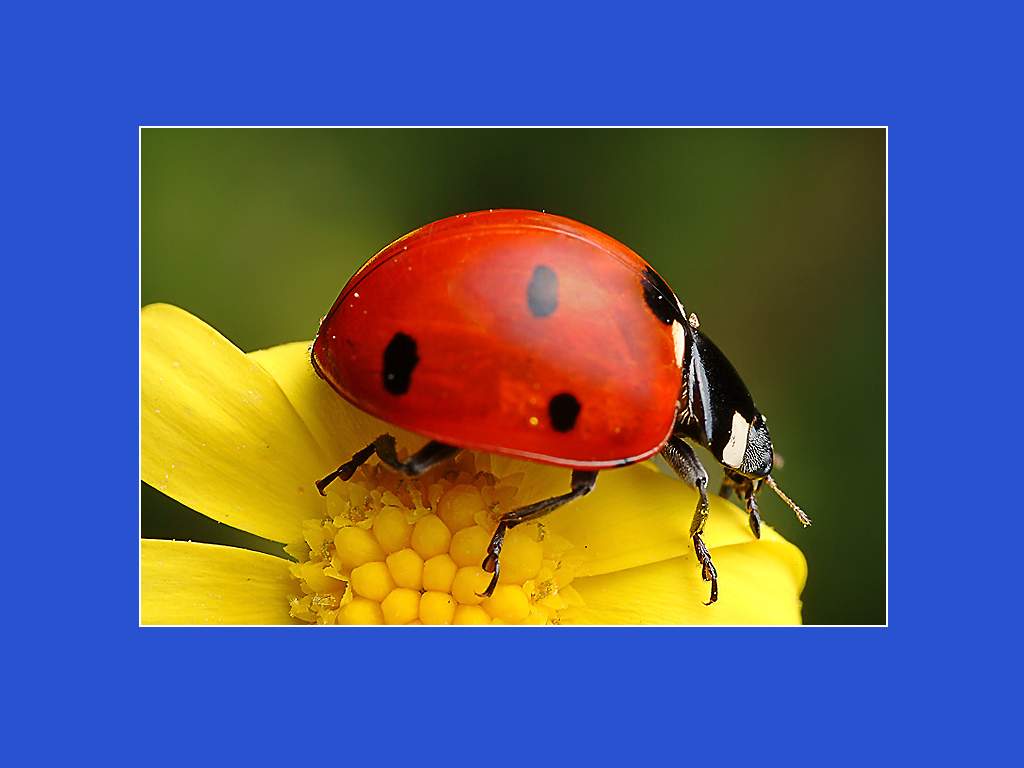 Ainsi, des coccinelles ont recours à 
une nourriture alternative, d’origine végétale,
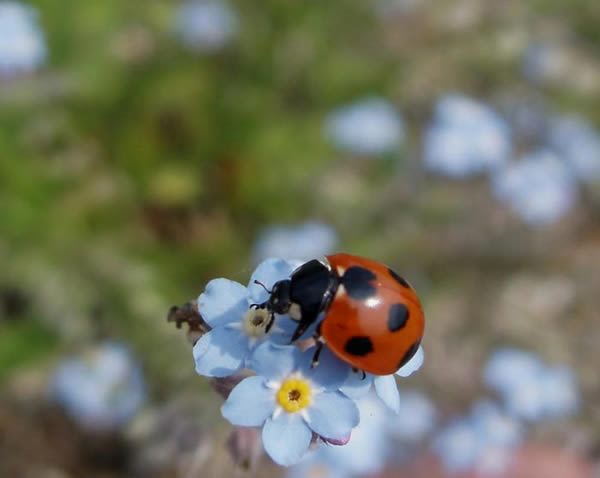 surtout du pollen et du nectar, en cas de récession.
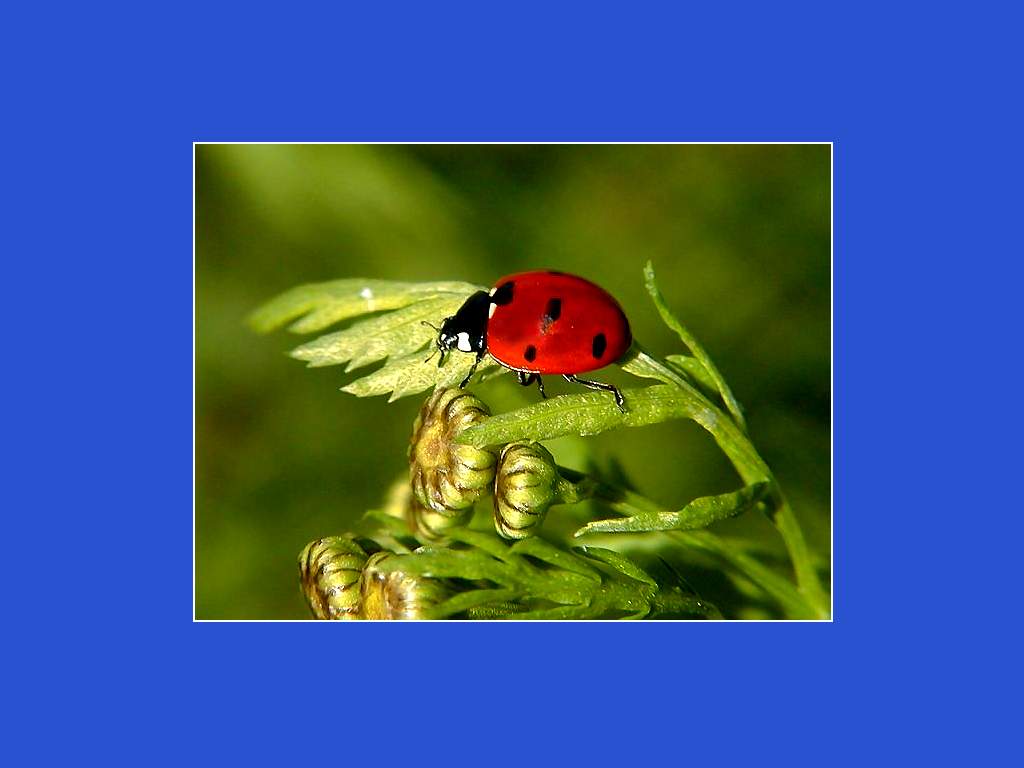 mais cela ralentit leur croissance et arrête les pontes.
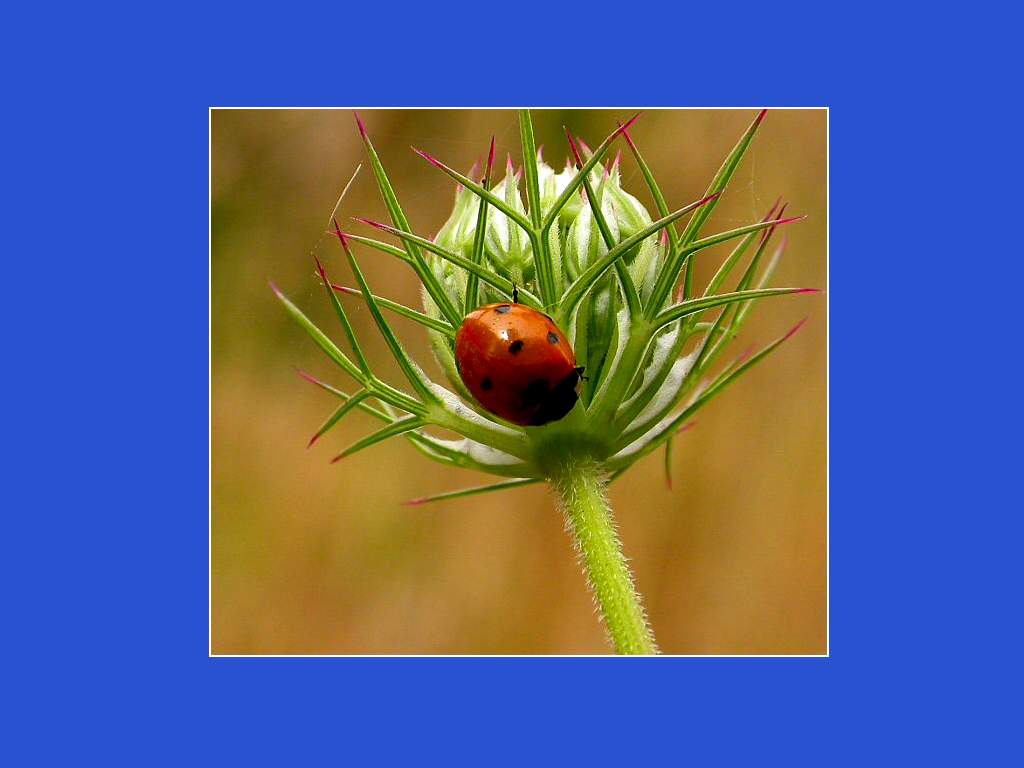 Les coccinelles devenues temporairement végétariennes
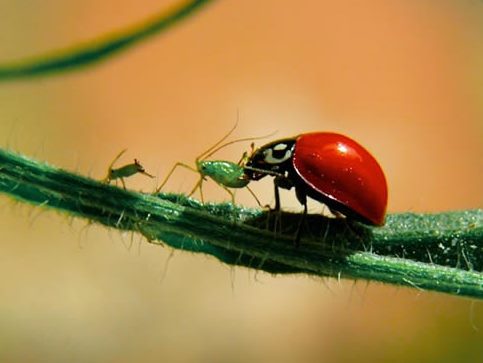 se remettent aux pucerons dès que ceux-ci apparaissent 
mais parmi les autres proies potentielles il y a :
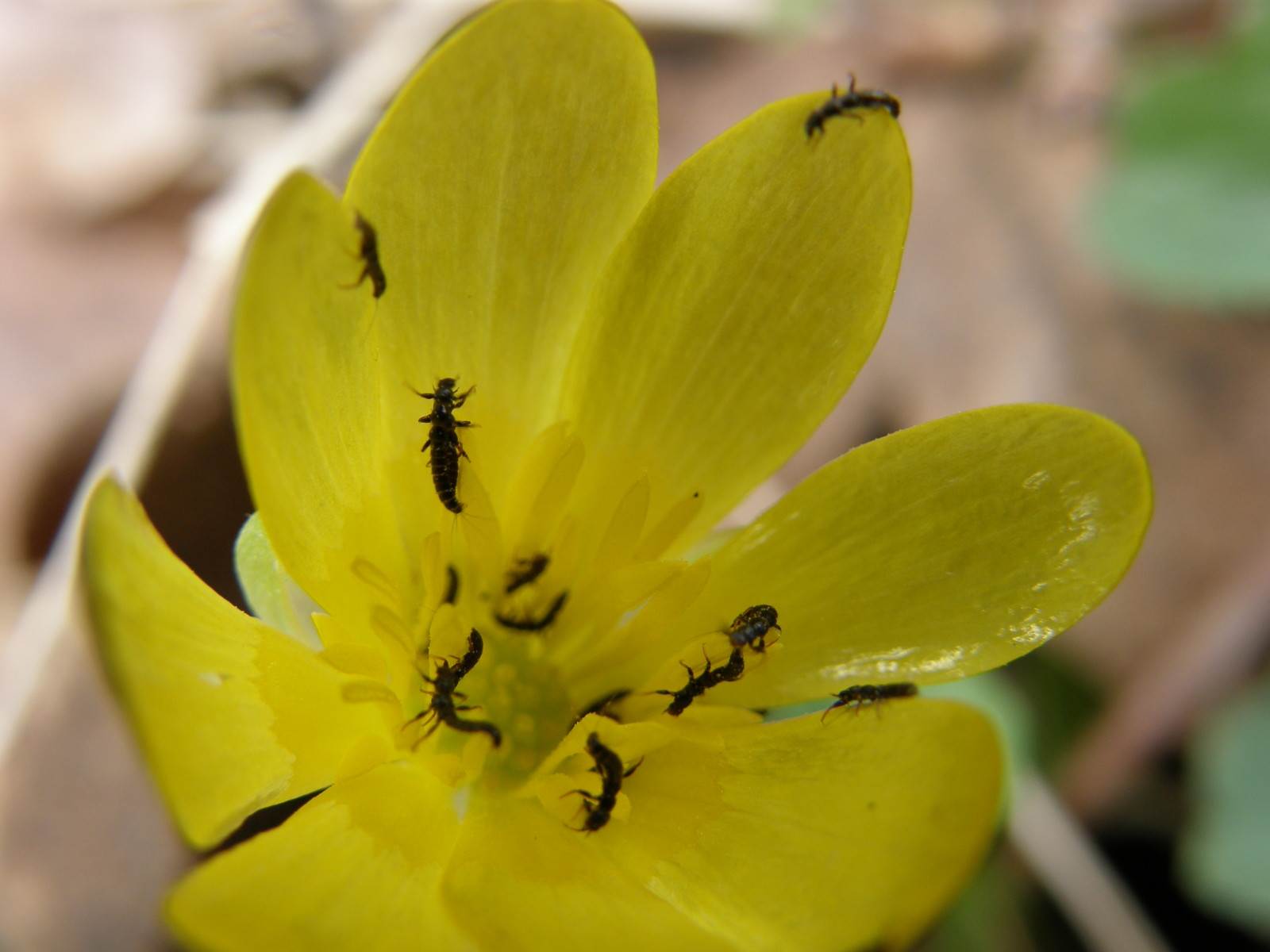 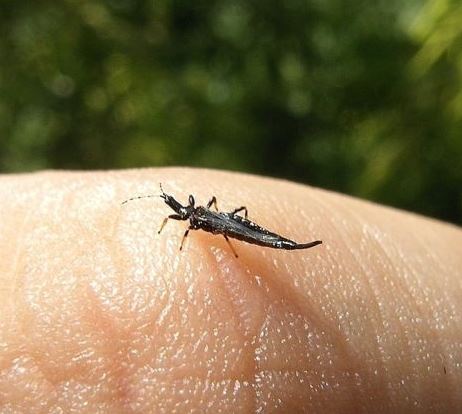 les thrips
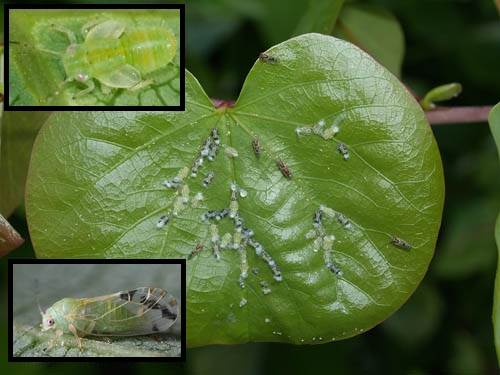 les psylles
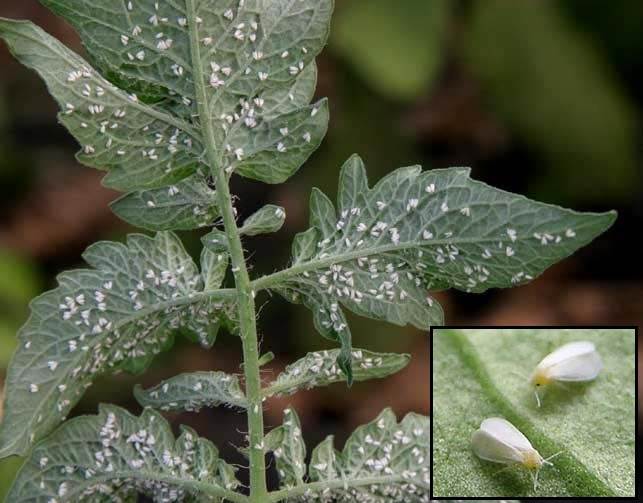 les aleurodes
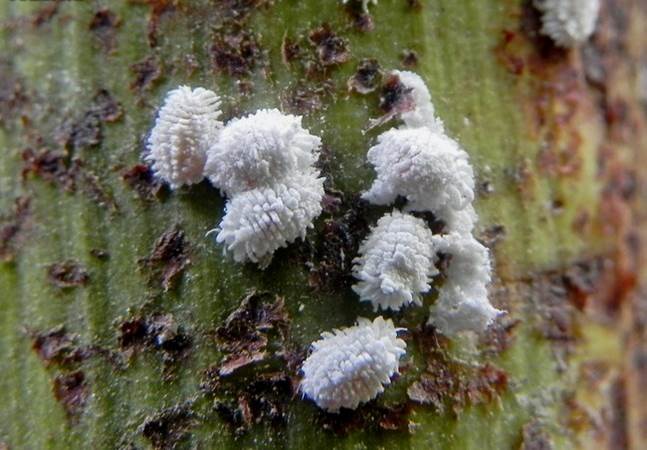 Cochenilles à bouclier
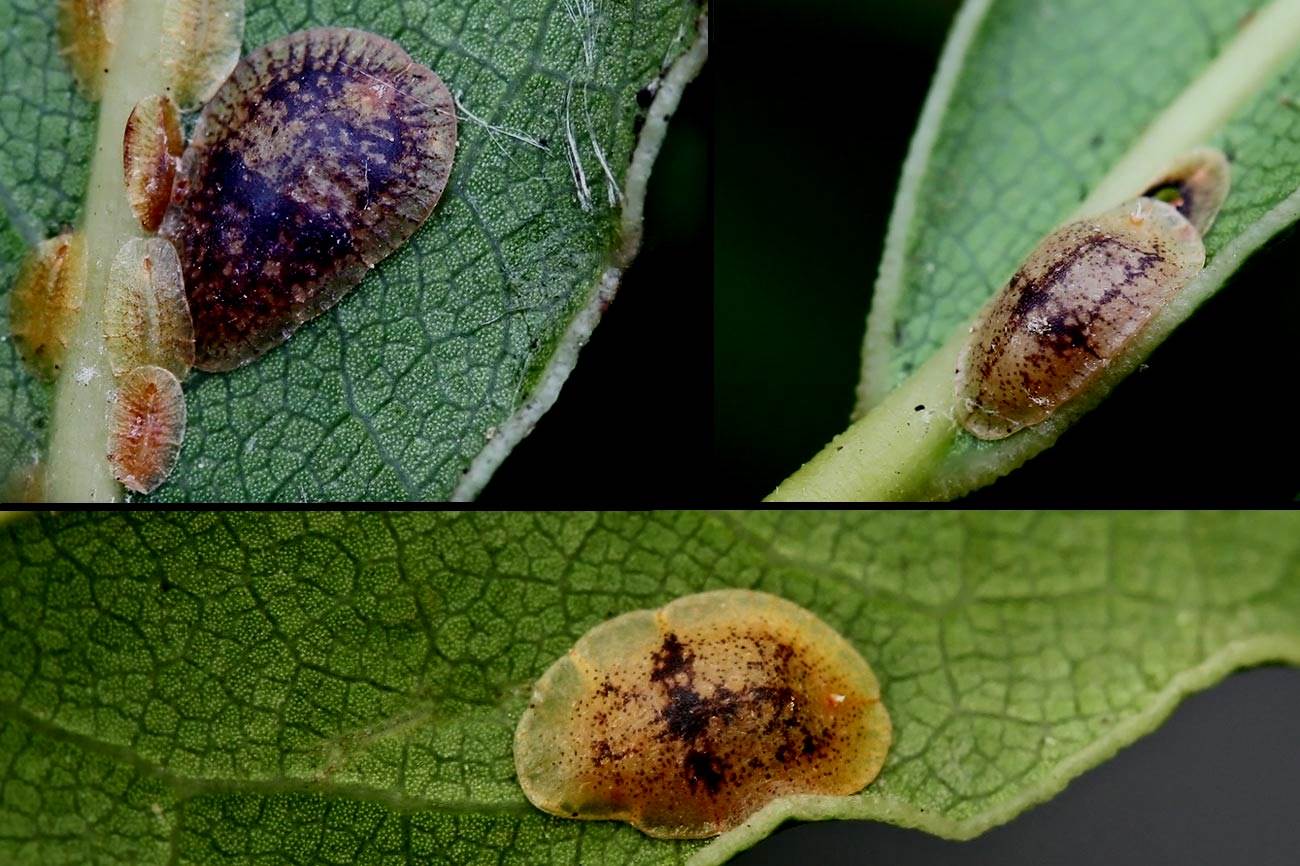 Cochenilles farineuses
les cochenilles
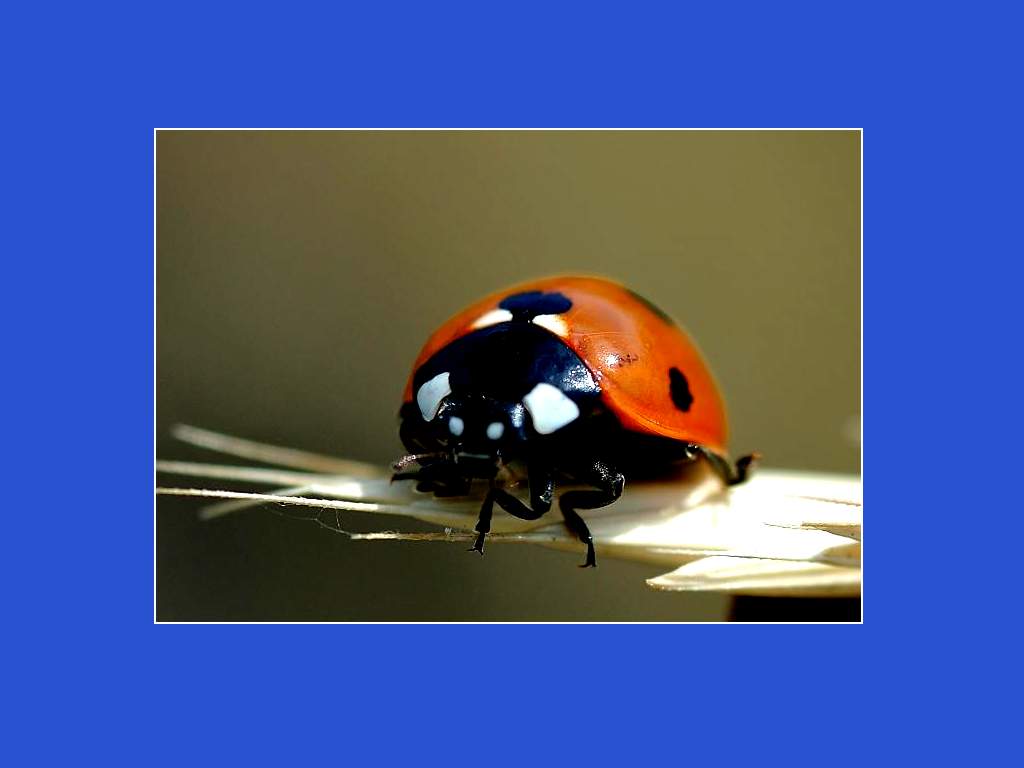 les larves de diptères, de guêpes, de papillons, de coléoptères, etc.
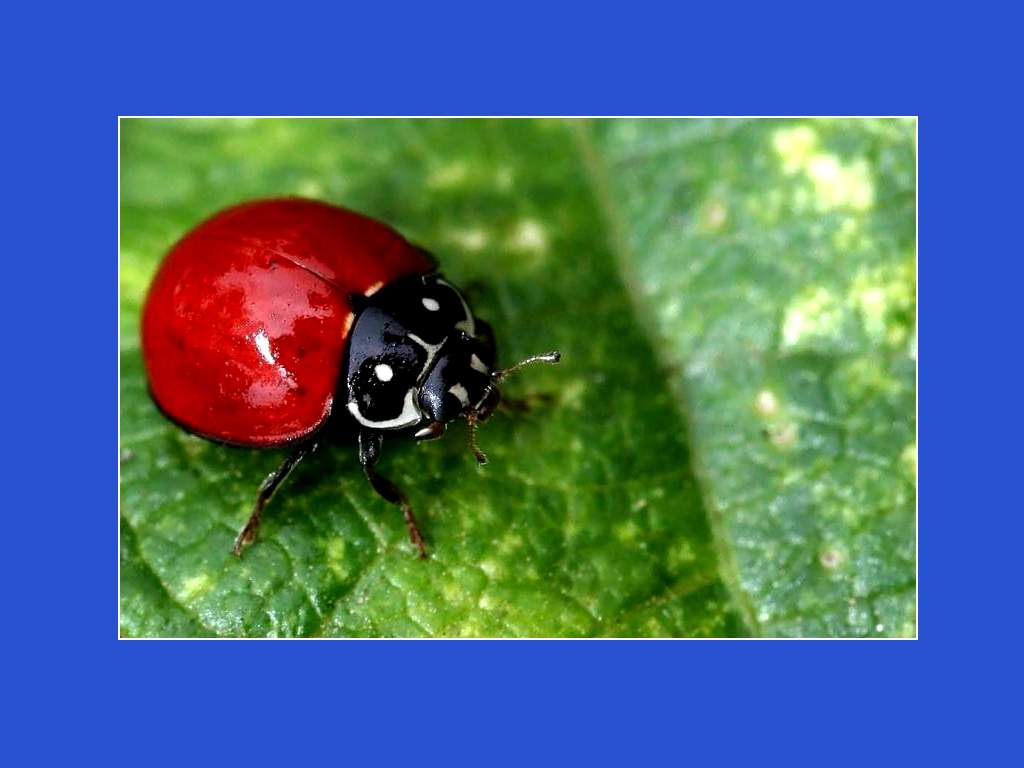 mais aussi d’autres espèces de coccinelles 
car elles sont cannibales.
Mais de plus gros prédateurs, 
notamment des araignées 










et surtout des oiseaux les attaquent 
et s’en nourrissent à leur tour.
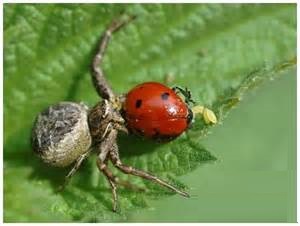 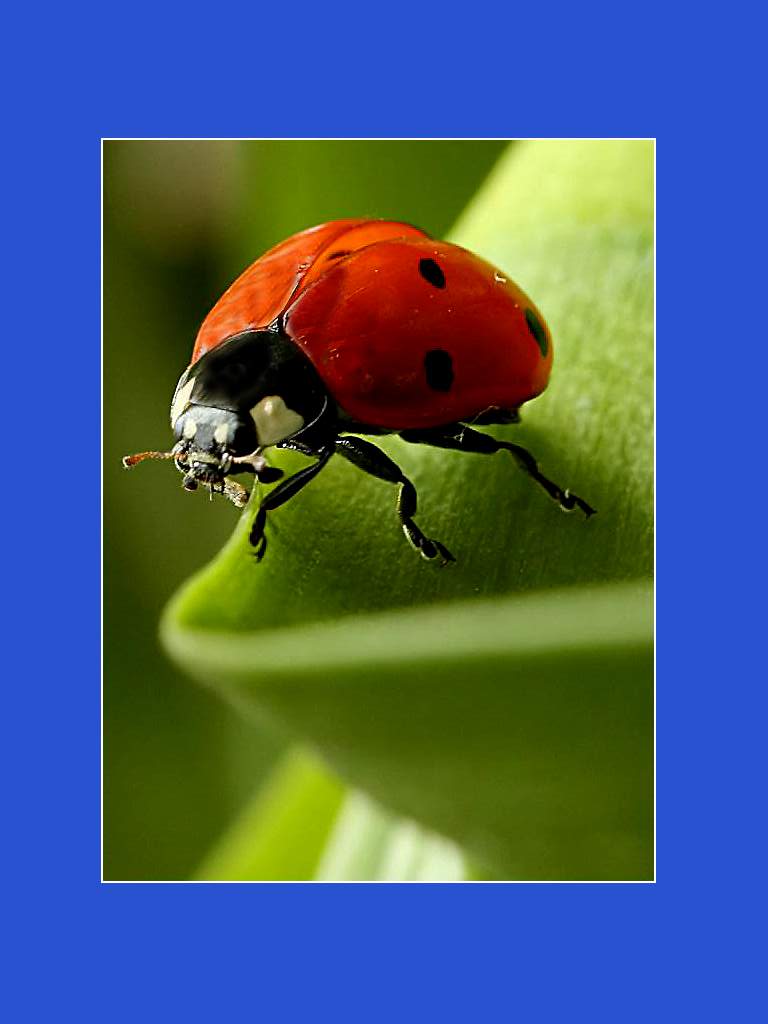 Lorsqu’elle se sent menacée, la coccinelle se place sur le dos et sécrète, par les articulations de ses pattes, 
un liquide rouge orangé, amer et à l’odeur nauséabonde.

Ce liquide, appelé hémolymphe, est l’équivalent du sang humain pour les insectes.
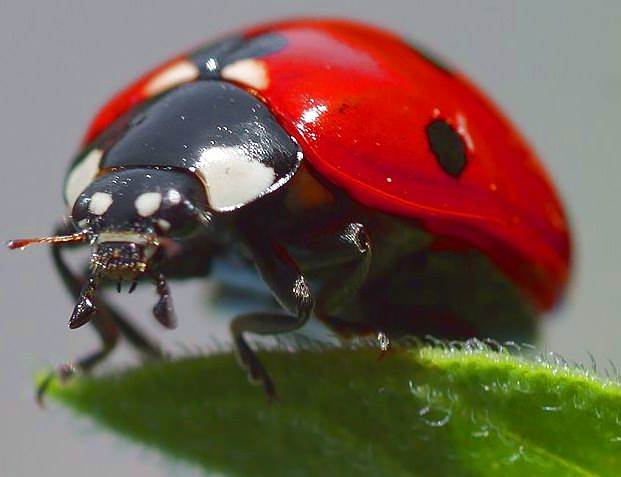 En règle générale, ceux qui osent attaquer une coccinelle 
ne le font qu’une seule fois.
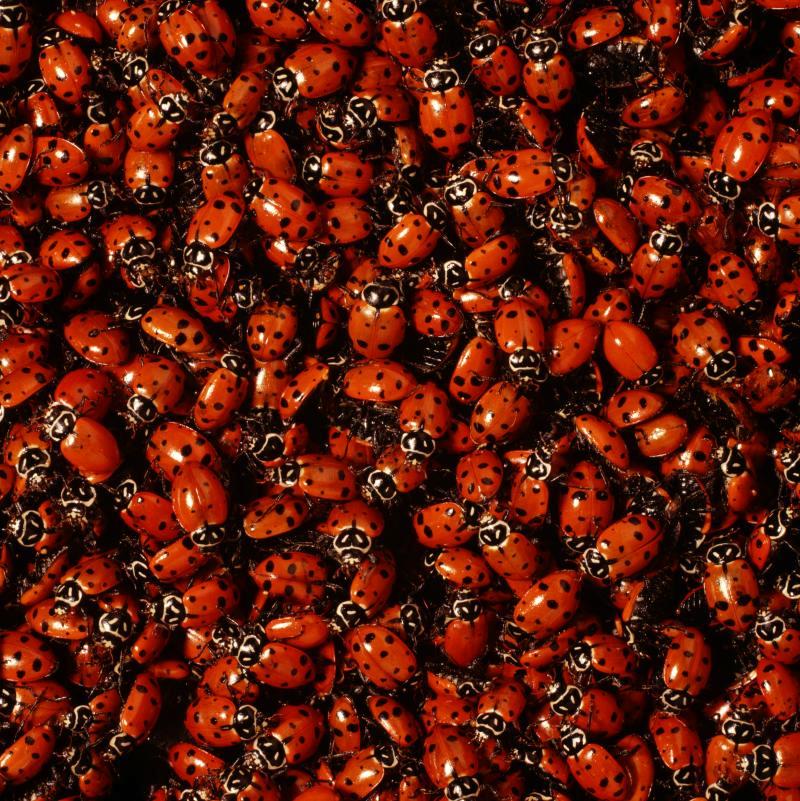 Au Québec la coccinelle orangée, d’origine asiatique, importée par les États-Unis, a supplanté toutes les 
autres espèces. 

			Bien que très utile au jardin, elle a la 				fâcheuse habitude de vouloir hiverner 
			à l’intérieur des maisons, ce qui n’est 
			pas toujours au goût des occupants !
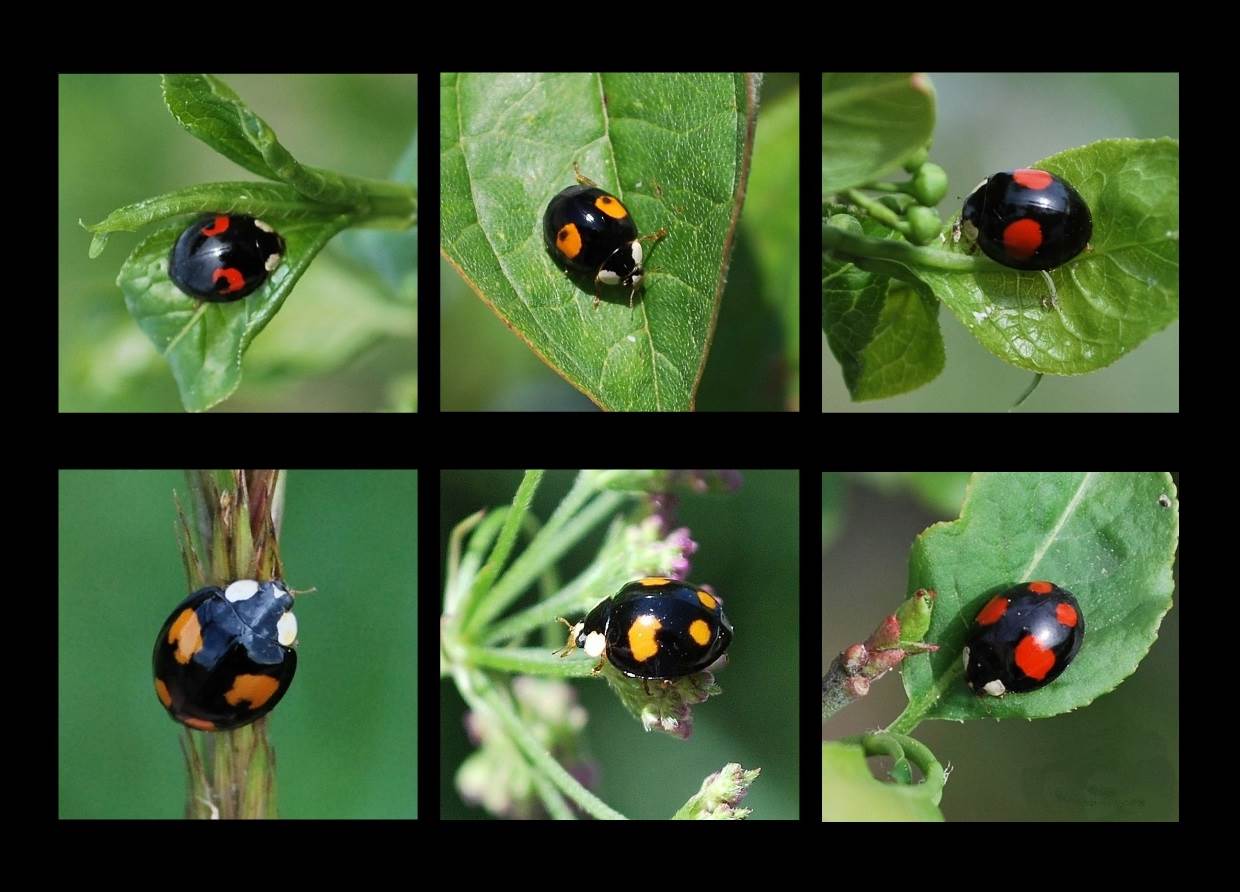 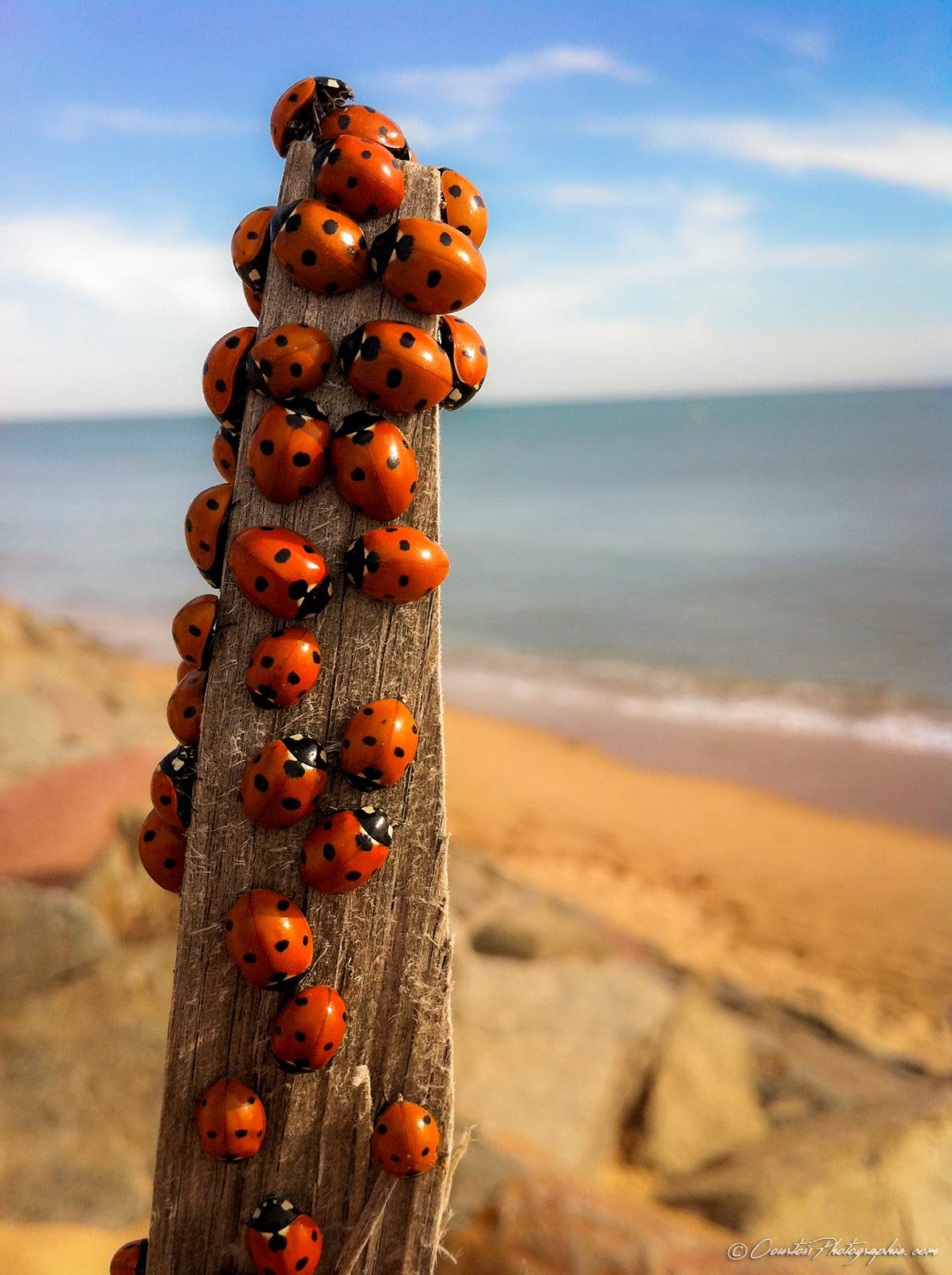 Fin